Kansas Corn: 
                   Explore Corn
Explore Corn - Goals
Introduce students to corn - its history, characteristics, uses and how/when it is planted

Discuss the growth stages of corn - emergence, vegetative and reproductive

Explore the characteristics of an ear of corn and its kernels

Identify each growth stage using the leaf collar method by dissection of a corn plant
Let’s Play A Game!

Introduce yourselves to your team… 
Then, 5 questions

This can also be played as a Kahoot!
https://tinyurl.com/ExploreCornKahoot
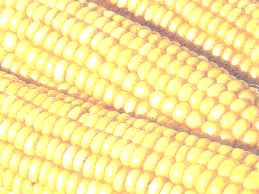 Question 1
Name 2 of the 4 basic types of corn…
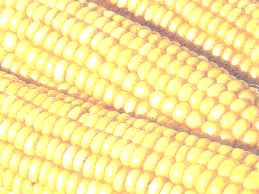 Answer 1
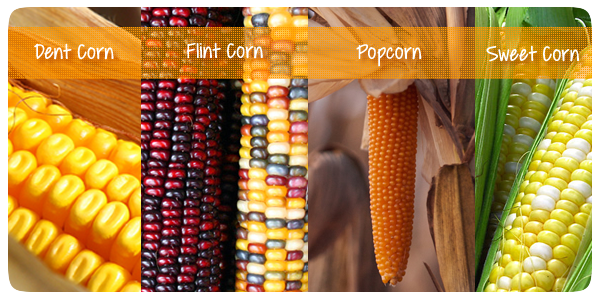 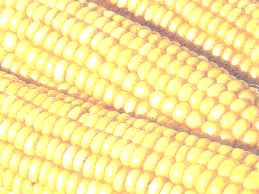 Question 2
How long has corn been around?
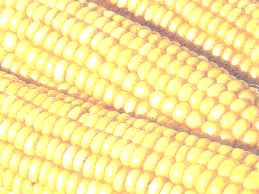 Answer 2
Answer: 7,000 - 9,000 years ago from Central Mexico… or sweet corn developed in 1700s
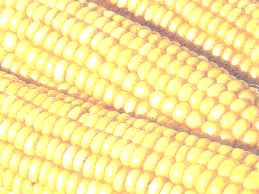 Question 3
How many kernels are on an average ear of corn?
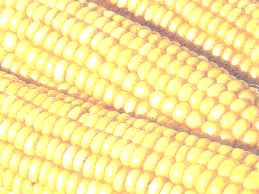 Answer 3
Answer: 600 to 800 kernels
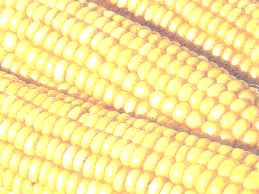 Question 4
About how many corn plants can grow on an acre of land?
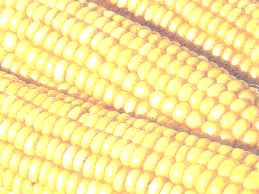 Answer 4
Answer: 22,000 to 35,000 plants
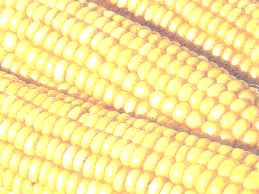 Question 5
The majority of grown corn is used for what purpose?
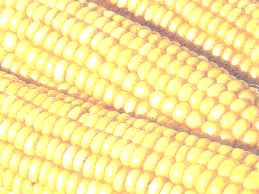 Answer 5
Livestock feed
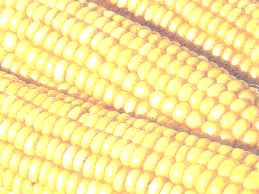 Question 6
How much does a pirate pay for an ear of corn?
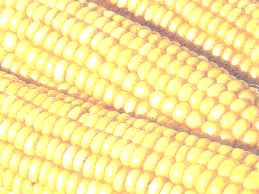 Answer 6
A buccaneer
Introduction to Corn - Article with Kahoot!
A. Start a class discussion:
Where is corn grown? Why is it grown there?
How is corn grown?
Are there specific stages that corn goes through when it grows?
When can you harvest corn?
How many ears of corn are there on one stalk?
How many kernels of corn are found on each ear?
How many corn plants can be grown on an acre of land?
What types of corn are there?
What products are made from corn?
B. Have students read Introduction to Corn article:
Encourage students to highlight, in a specific color, important concepts they would like to further explore. Also, have students highlight, in a different color, important facts or take-a-ways from the world of corn.
Then have students get together in groups. Hand each group a big sheet of butcher paper and a box of colored markers or pencils. 
Ask each student within the group to draw a picture that represents a piece of information they took away from the article – no words!
After given enough time to complete this activity (~15 minutes), ask each group to present their drawings to the class and talk about one of the pictures and the information it represents. Once a piece of information has been used, groups afterwards cannot repeat that information.
Introduction to Corn - Article with Kahoot!
C. Kahoot!: Introduction to Corn
https://tinyurl.com/CornIntroKahoot
D. Reflection Questions
What are three uses for corn?
Human consumption, livestock feed, ethanol, nylon fibers, plastics, etc. 
How long has corn been around? Where did it originate?
9,000 years from Central Mexico or sweet corn developed in 1700s.
How many kernels are on an ear of corn? How many plants can grow on one acre?
600-800 kernels on one ear and 22,000 to 35,000 plants per acre.
What percentage of corn is used for human consumption?
9%
What should the ground temperature reach before planting corn?
After consecutive or future days of 50 °F
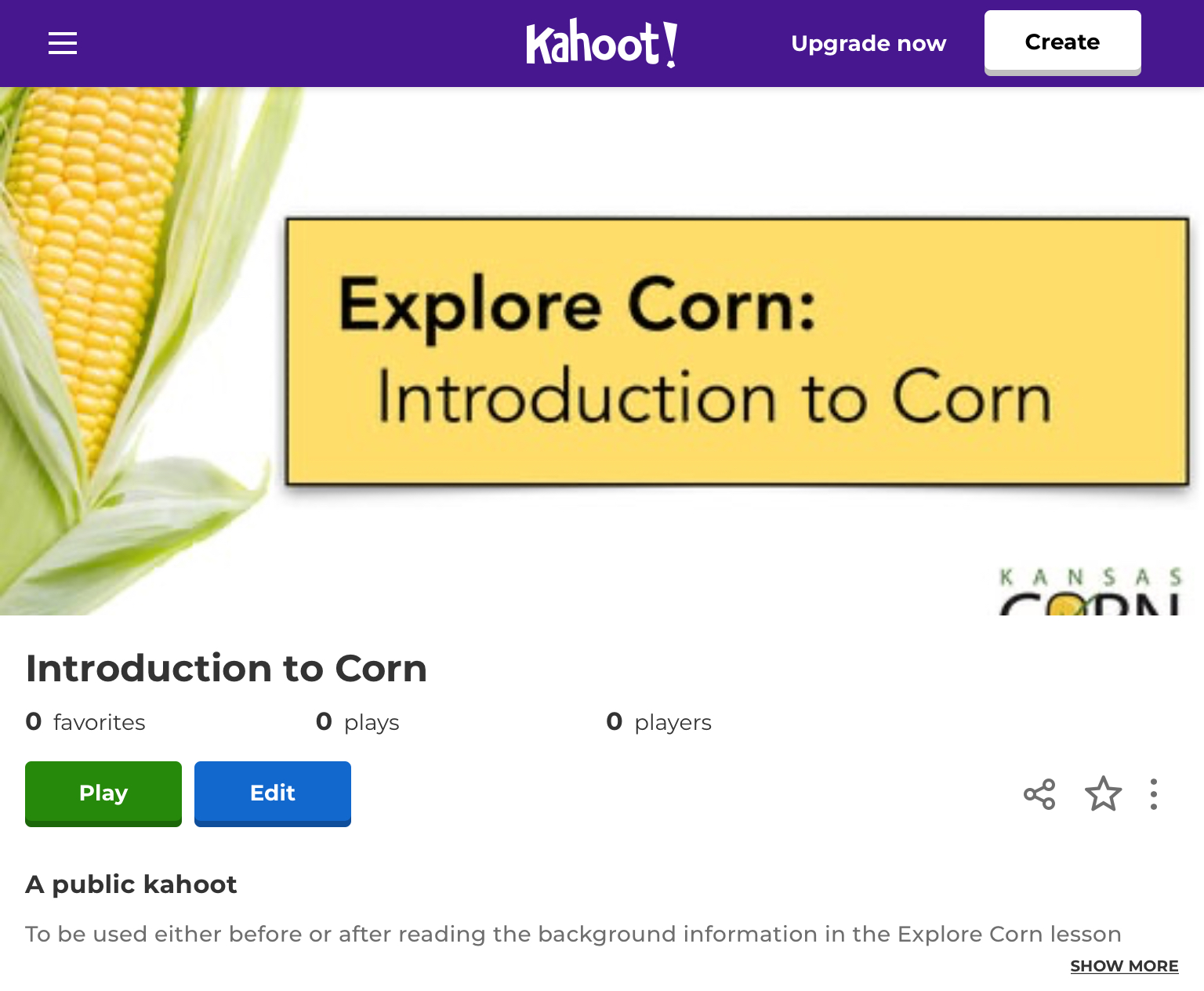 Lesson 1 - Corn Staging
A. Corn Staging Student Worksheet:
Pass out a copy of the Corn Staging Student Worksheet.
Students will need internet access to visit the DuPont Pioneer websites. The websites will be used as a resource to complete the Corn Staging Student Worksheet.
Students will read about and explore the different stages of corn growth while completing the worksheet.
Think of this as a pre-lab so students understand different stages of life of corn.
B. Corn Staging Resources:
Dupont Pioneer Overview of Stages of Corn Growth
Tinyurl.com/cornstages
Dupont Pioneer Vegetative Stages of Corn Growth
https://tinyurl.com/PioneerCornVegetativeStages
Dupont Pioneer Reproductive Stages of Corn Growth
https://tinyurl.com/PioneerCornReproductiveStages
Lesson 1 - Stages of Corn
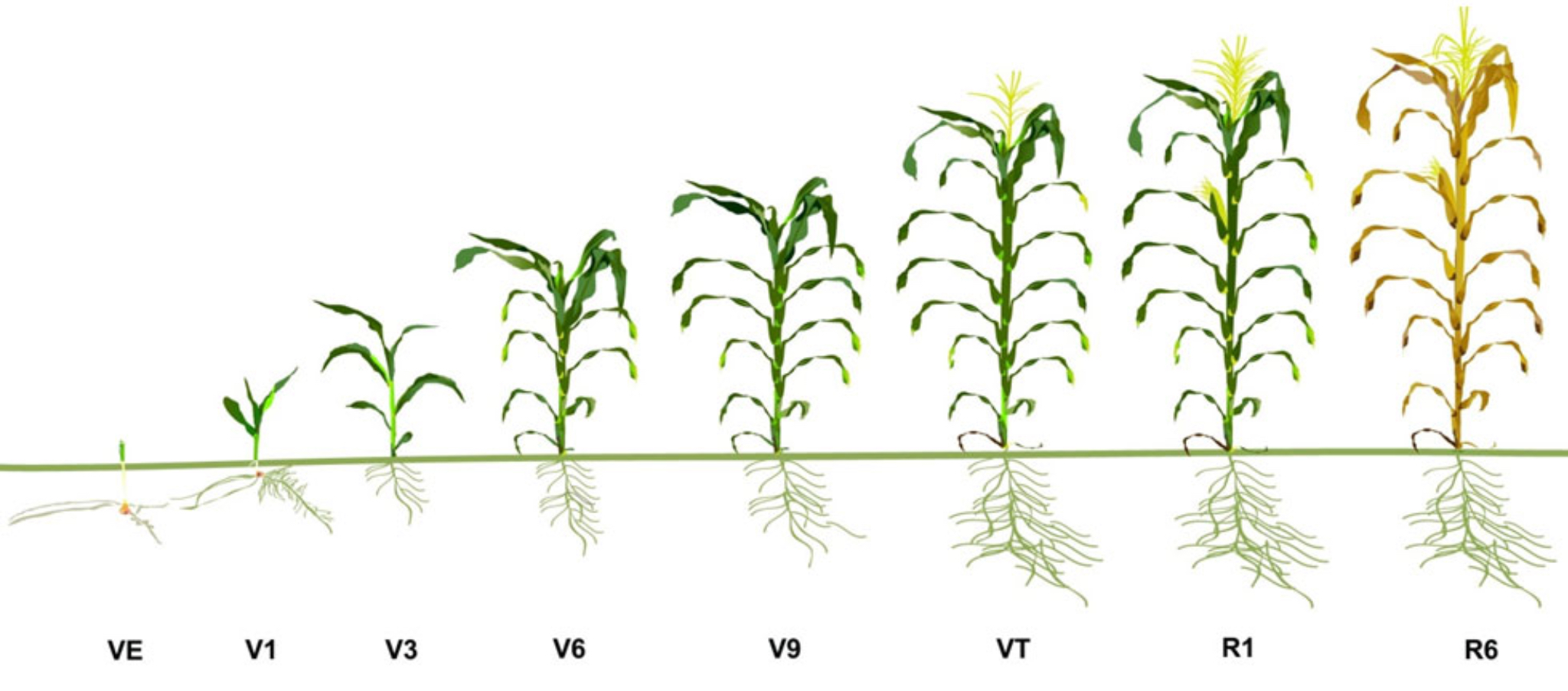 Lesson 1 - Stages of Emerging Corn Plant VE - V1
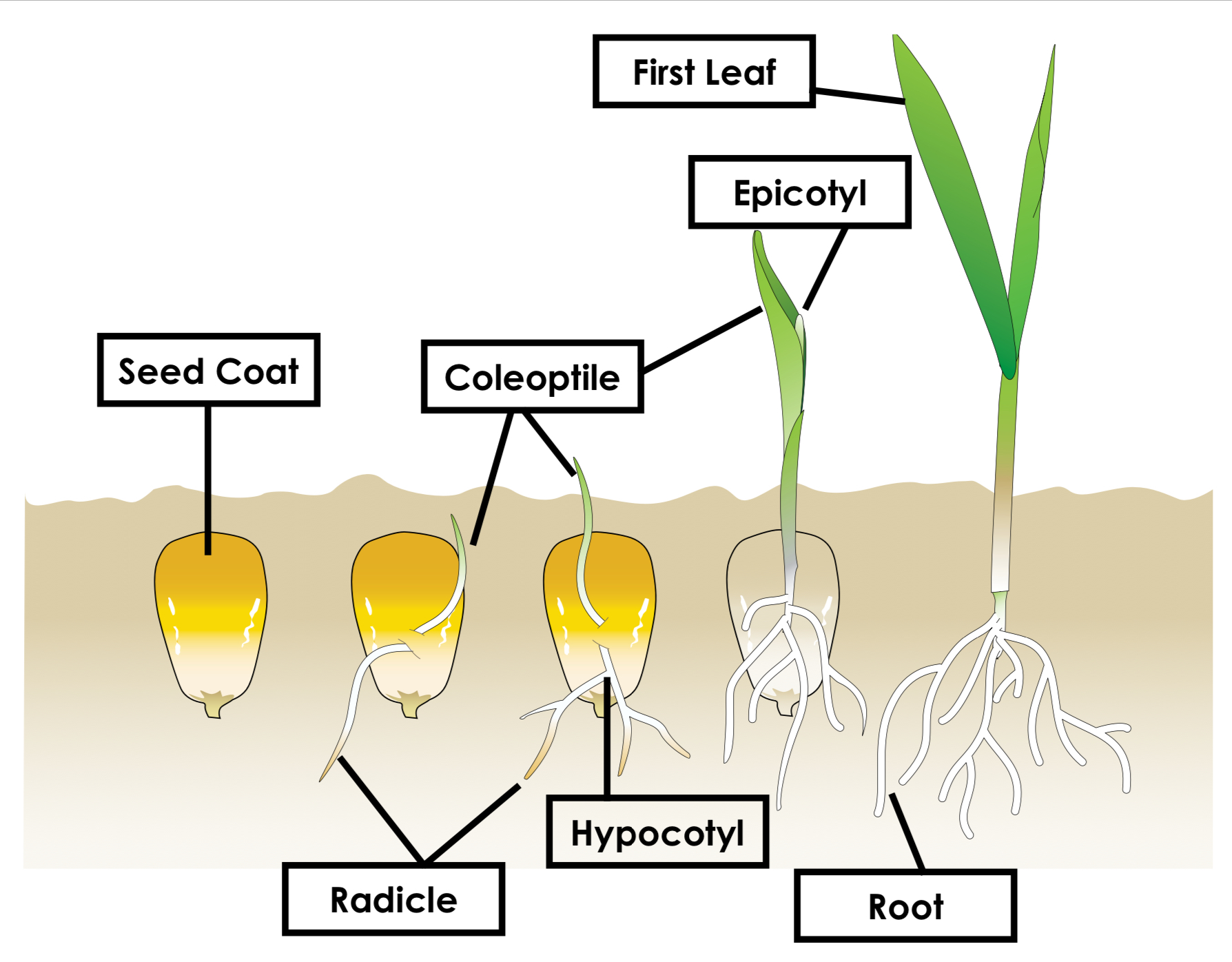 Lesson 1 - Stages of Emerging Corn Plant VE - V1
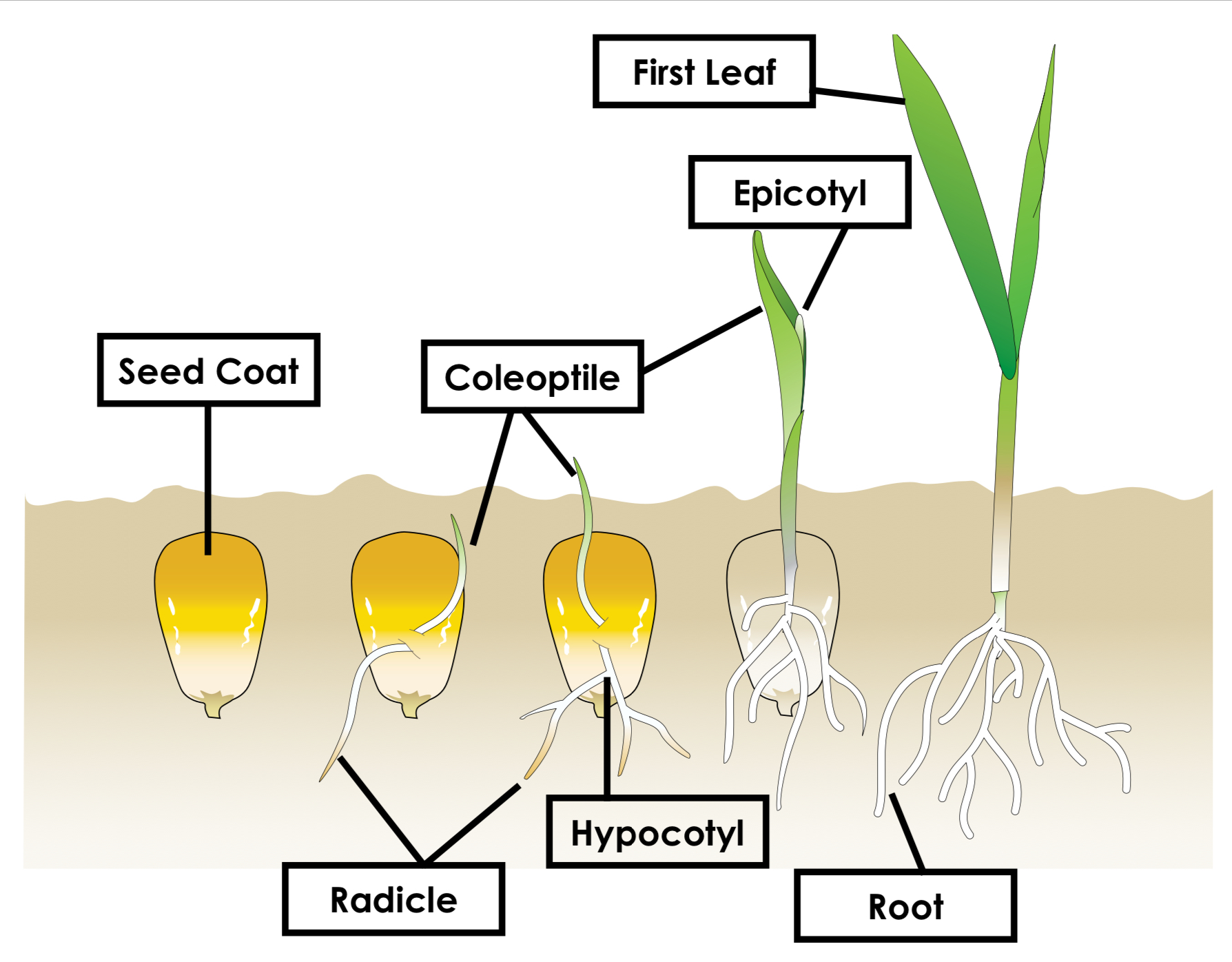 Protective outer covering of seed (Pericarp)
Lesson 1 - Stages of Emerging Corn Plant VE - V1
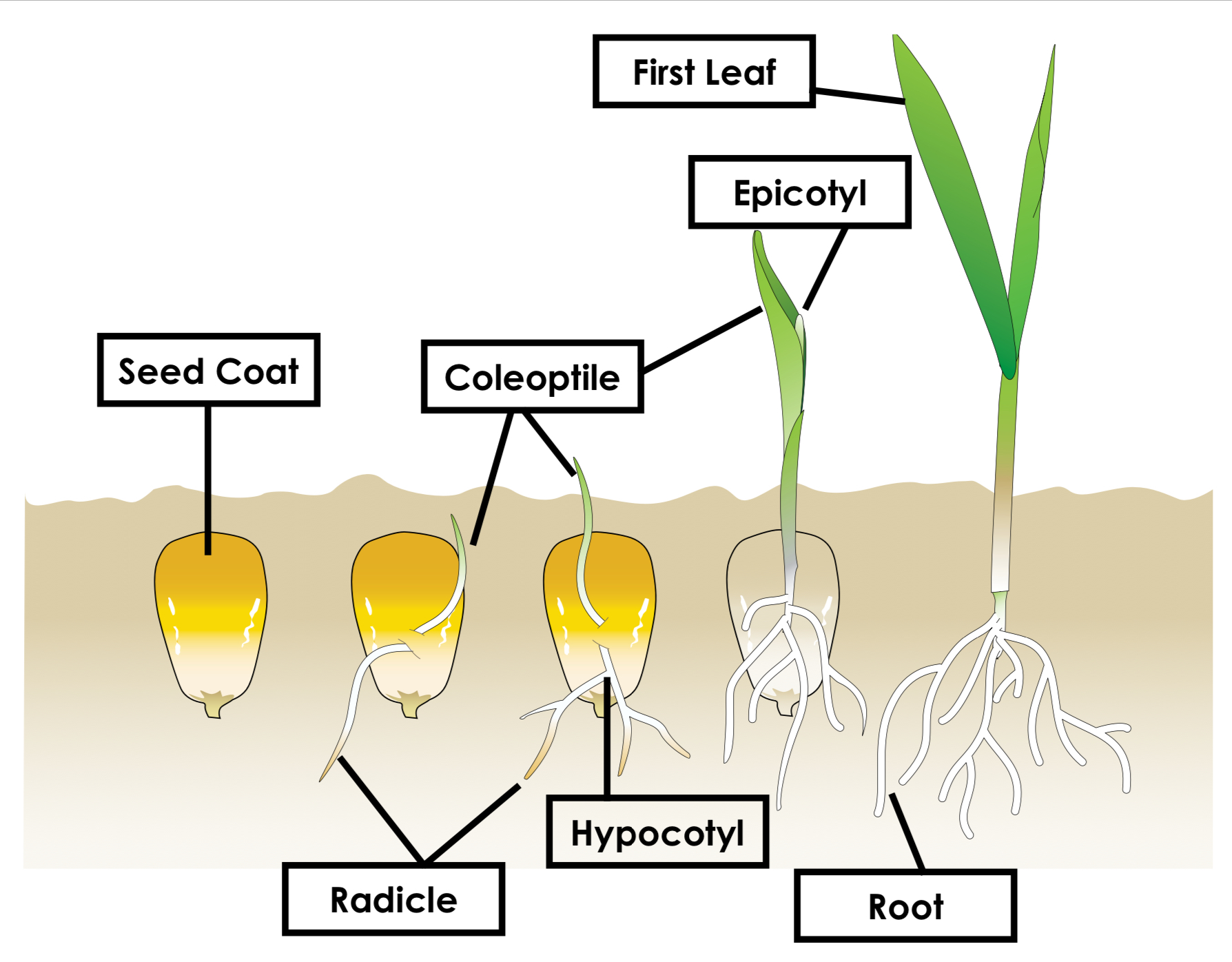 Protective outer covering of seed (Pericarp)
Moves downward 
Uptakes water and nutrients
Lesson 1 - Stages of Emerging Corn Plant VE - V1
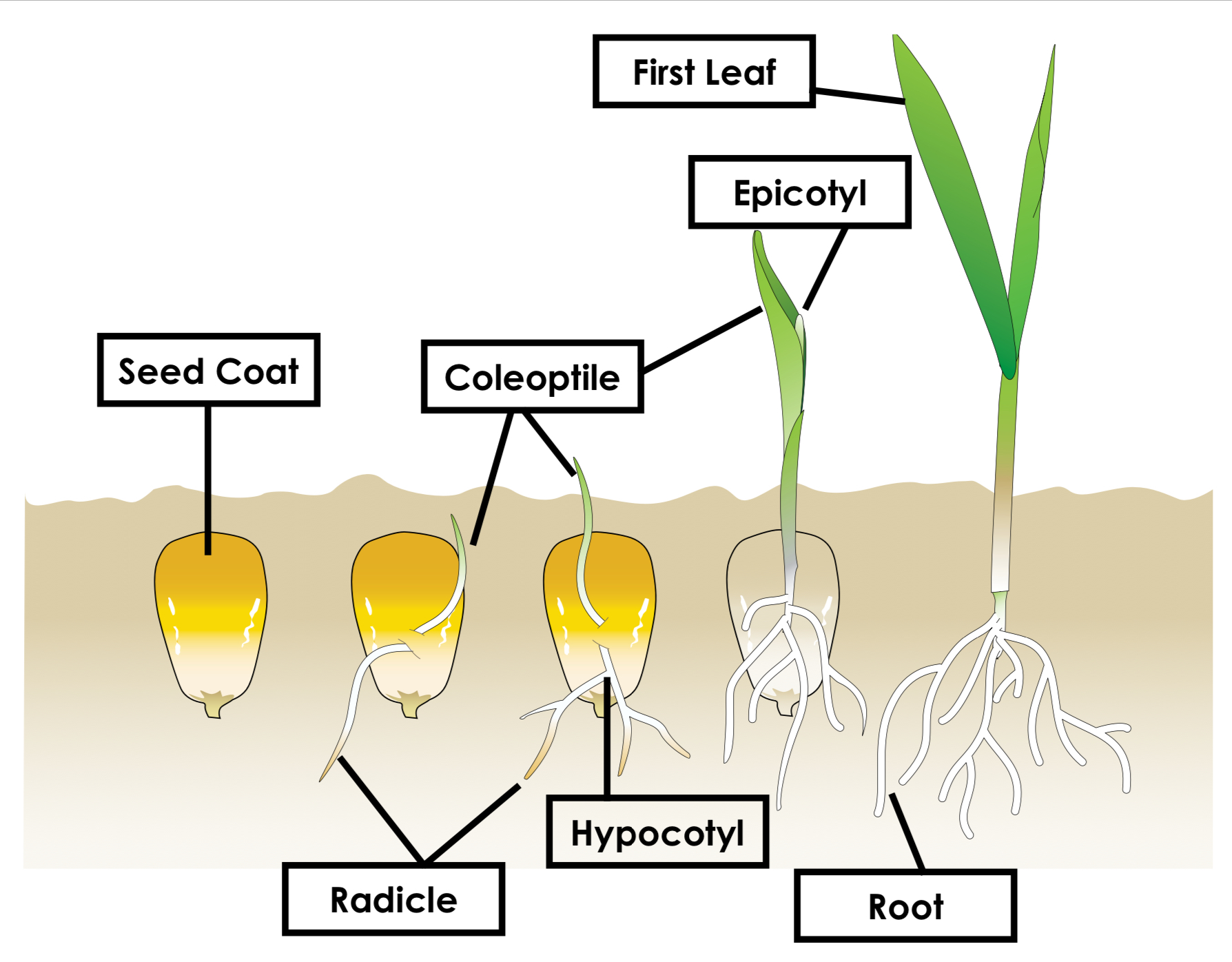 Pointed protective sheath that covers the emerging shoot
Protective outer covering of seed (Pericarp)
Moves downward 
Uptakes water and nutrients
Lesson 1 - Stages of Emerging Corn Plant VE - V1
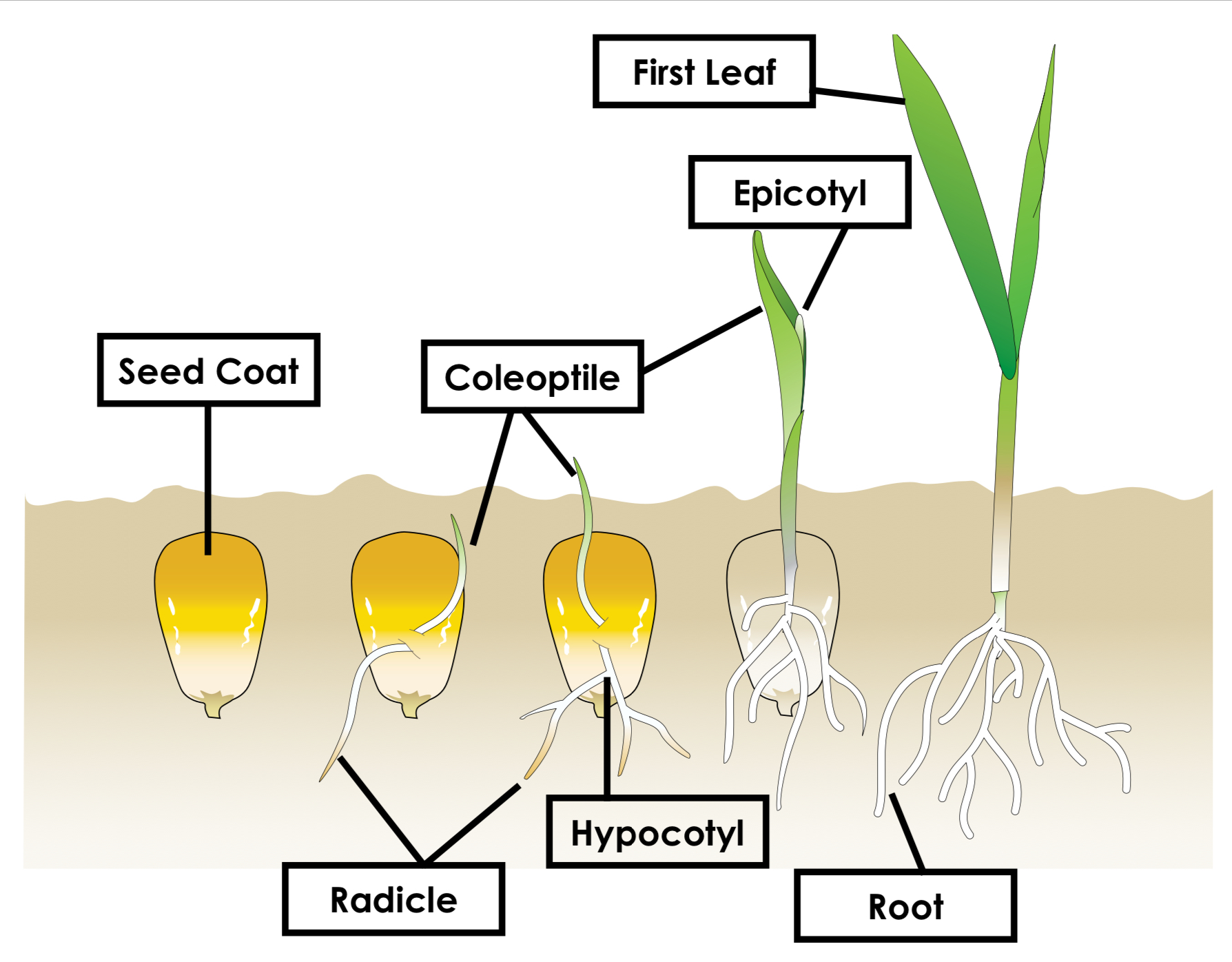 Pointed protective sheath that covers the emerging shoot
Protective outer covering of seed (Pericarp)
Moves downward 
Uptakes water and nutrients
Region between coleoptile and radicle that forms more roots
Lesson 1 - Stages of Emerging Corn Plant VE - V1
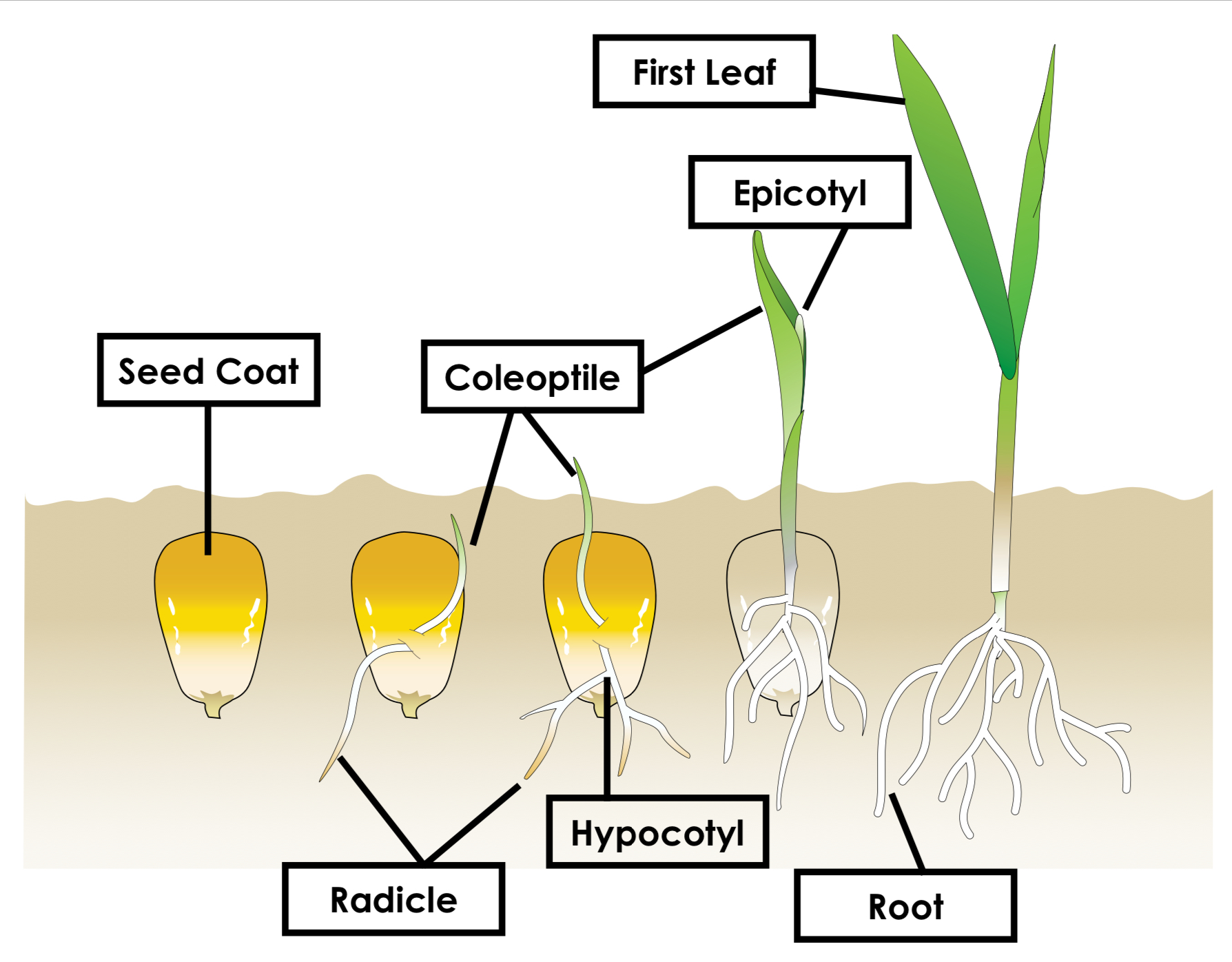 Pointed protective sheath that covers the emerging shoot
Protective outer covering of seed (Pericarp)
Uptakes water and nutrients from soil
Moves downward 
Uptakes water and nutrients
Region between coleoptile and radicle that forms more roots
Lesson 1 - Stages of Emerging Corn Plant VE - V1
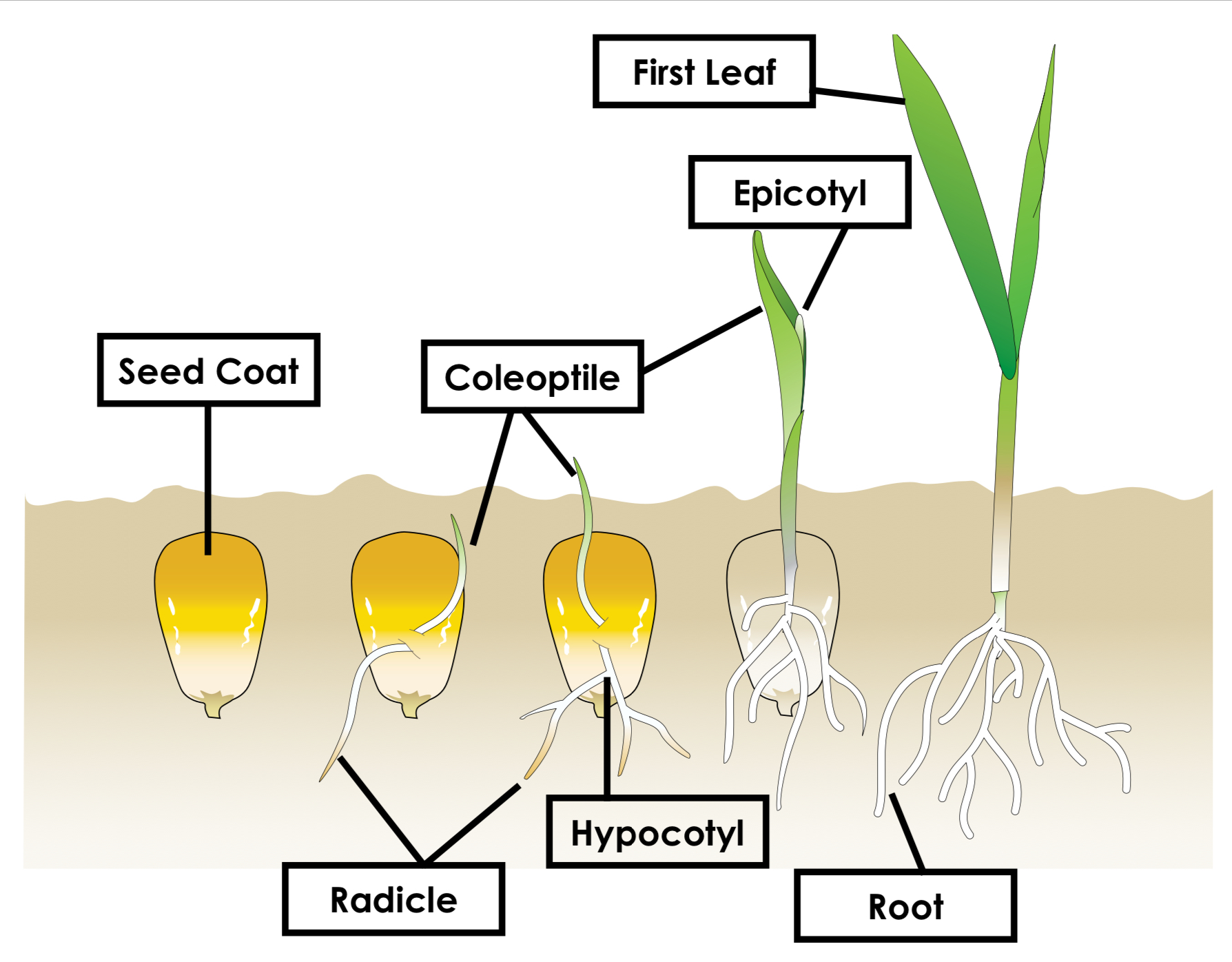 Region inside coleoptile that forms leaves and stems
Pointed protective sheath that covers the emerging shoot
Protective outer covering of seed (Pericarp)
Uptakes water and nutrients from soil
Moves downward 
Uptakes water and nutrients
Region between coleoptile and radicle that forms more roots
Lesson 1 - Stages of Emerging Corn Plant VE - V1
First true leaf to appear
Has a rounded tip and all others will be pointed
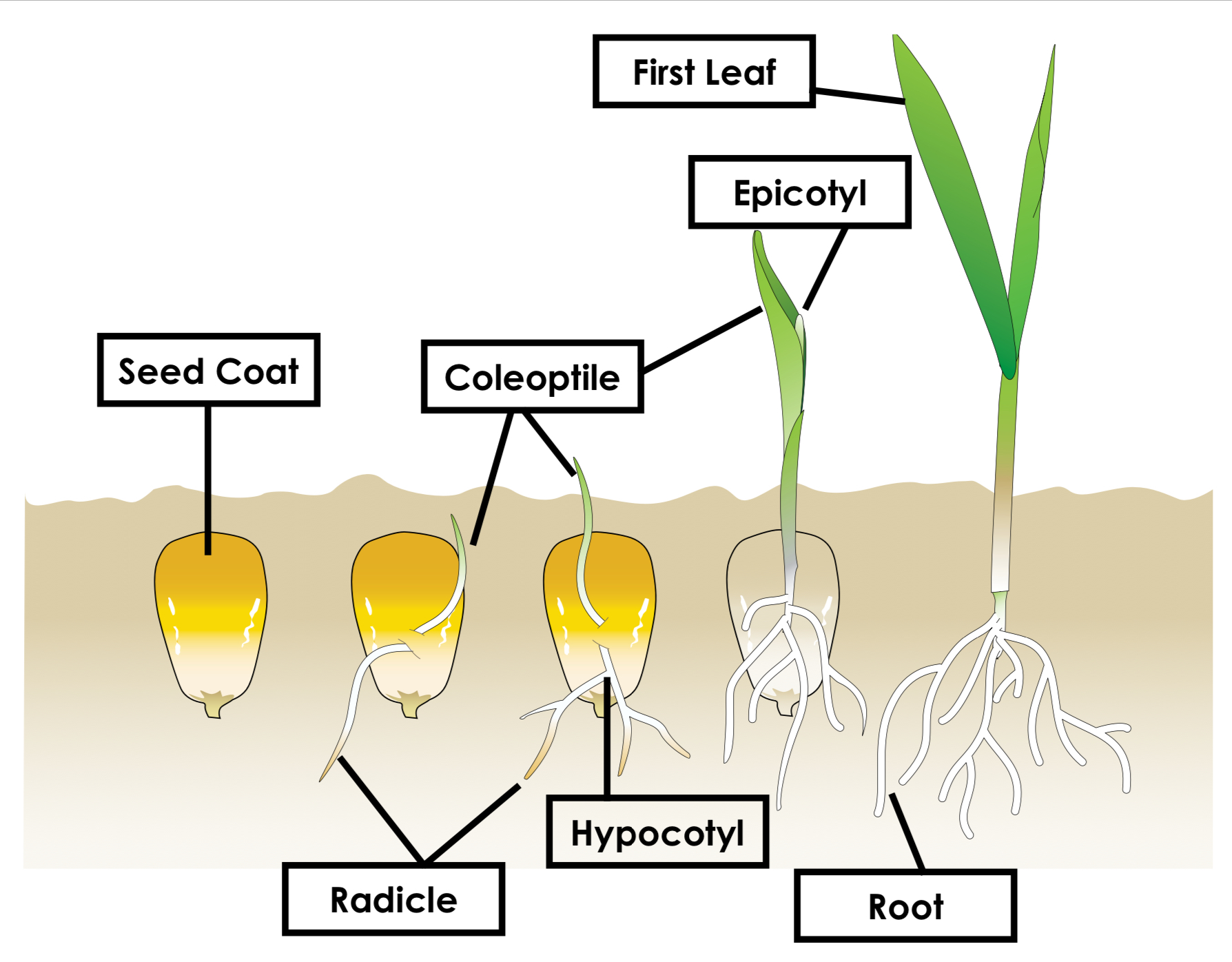 Region inside coleoptile that forms leaves and stems
Pointed protective sheath that covers the emerging shoot
Protective outer covering of seed (Pericarp)
Uptakes water and nutrients from soil
Moves downward 
Uptakes water and nutrients
Region between coleoptile and radicle that forms more roots
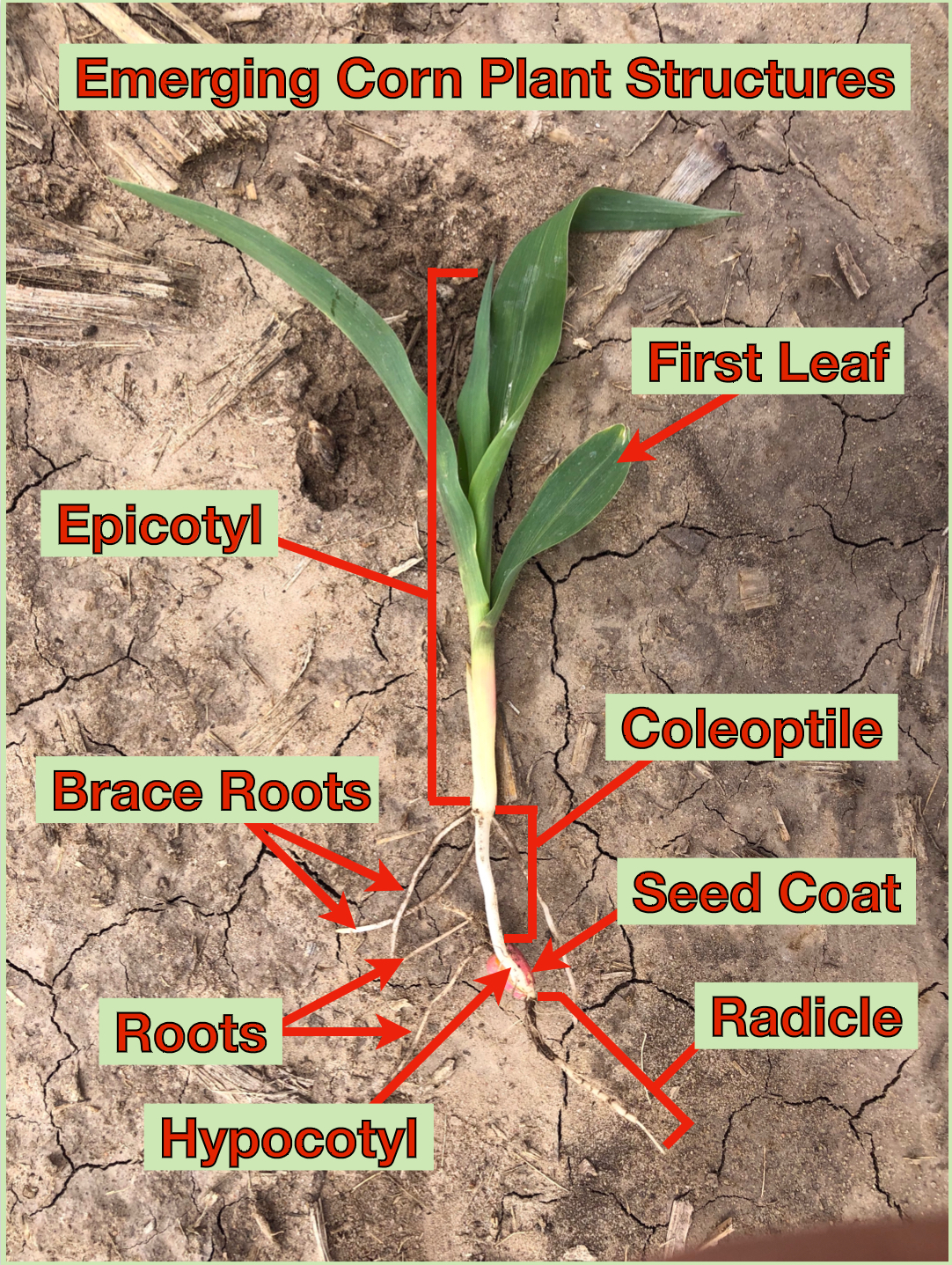 Watch this Kansas Corn STEM Time Lapse Video of Seed Germination:

https://tinyurl.com/KSCornSeedGerminationTimeLapse
Lesson 1 - Determining Corn Stage - Leaf Collar Method
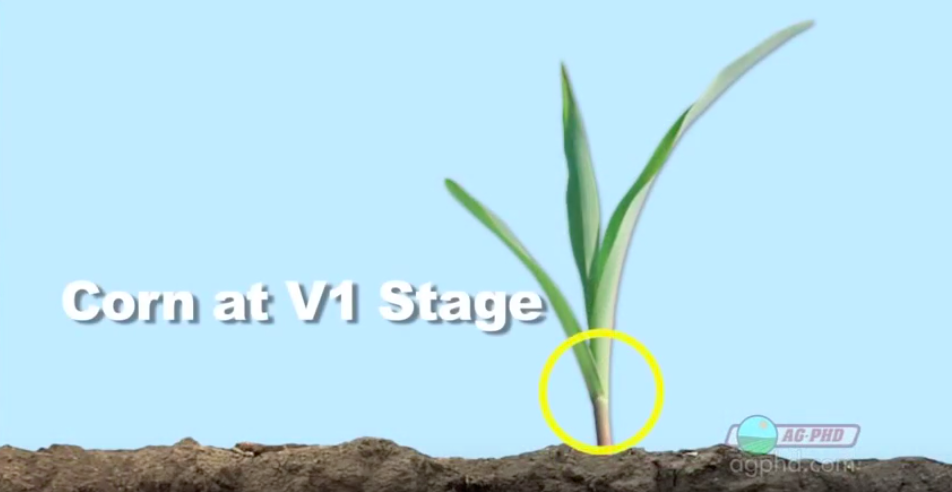 Click for Video on Corn Stage Growth
Lesson 1 - Stages of Corn
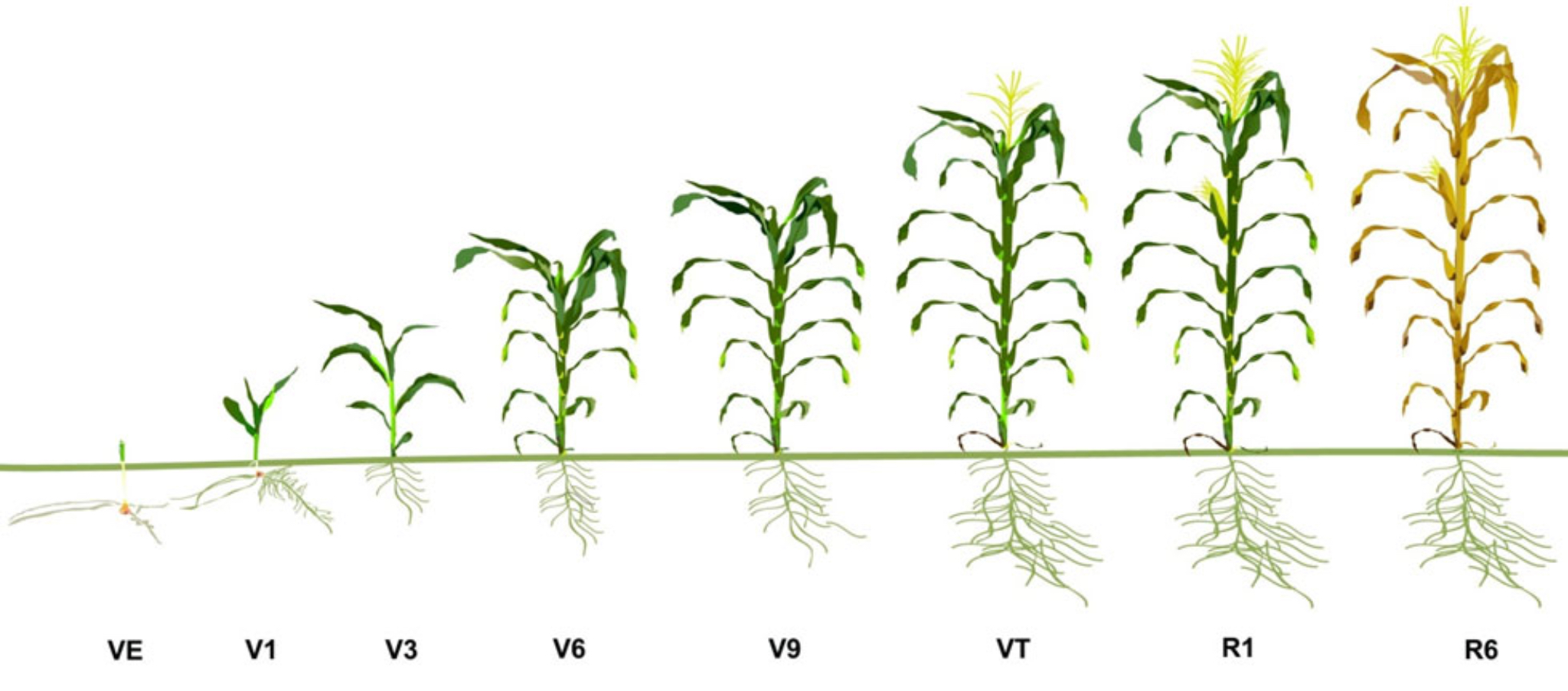 VE - Vegetative Emergence
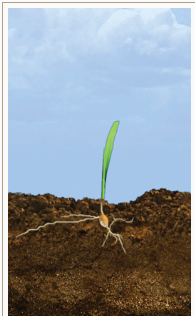 Coleoptile breaks through the surface

Can take up to 2 weeks.             (5 days under ideal conditions)
V1 - 1st Collar Showing
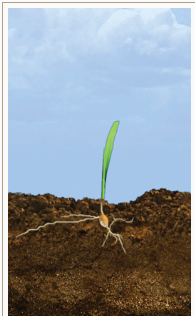 Difficult to distinguish from VE

collar around first leaf distinguishes this stage
V3 - 3rd Collar Showing
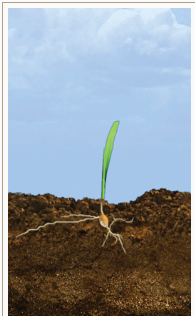 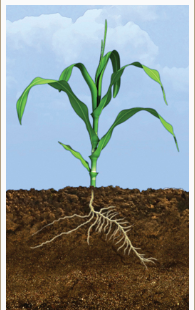 Much of the growth is still below the surface

3 collars present

All of the leaves and ear shoots (potential ears) this plant will ever produce form inside stalk from V3 to V5!
V4 - V9: 4 - 9 Collars Showing
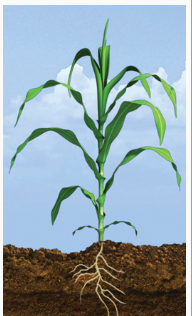 V7-V8: Number of kernel rows is being determined by plant

V9: Tassel begins to develop
V10 - V15: 10 - 15 Collars Showing
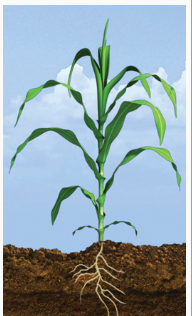 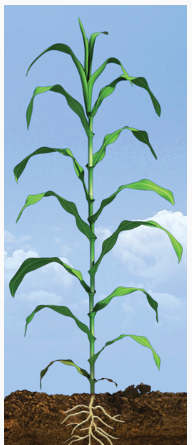 V10: New leaves produced about every 2-3 days

V15: New leaves produces about every 1-2 days 

tip of tassel might be visible
V16 - V18: 16 - 18 Collars Showing
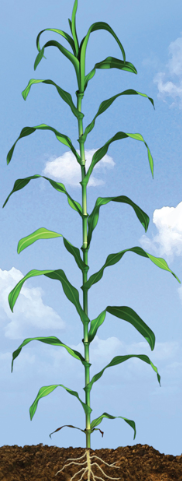 V18: Silks from ear begin elongating

Silking is about 1 week away

Then corn cob making begins!
VT: Tasseling
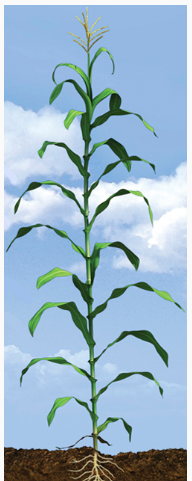 VT: Tassel fully visible… time for reproduction!

Plant is now very vulnerable to hail damage!

We need fertilization with tassel and silks to happen…
R1 - Silking
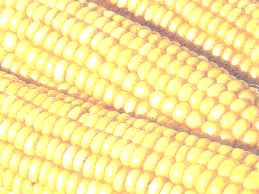 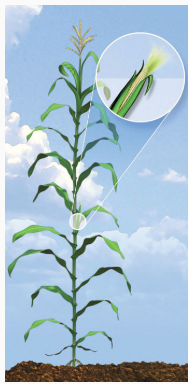 Silk fully visible outside of husk

Silks catch falling pollen…transfer pollen down ovule for fertilization.

All silks usually fertilized in about 2-3 days
R2 - Blistering (10 to 14 days after silking
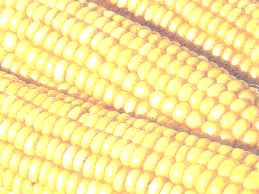 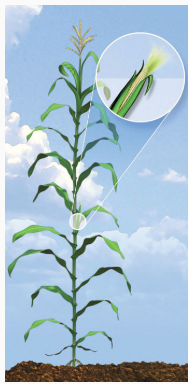 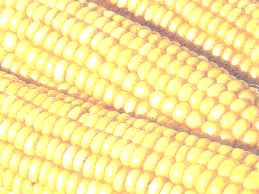 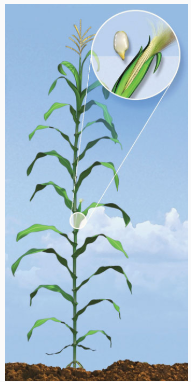 Silk fully visible outside of husk

Silks catch falling pollen…transfer pollen down ovule for fertilization.

All silks usually fertilized in about 2-3 days
Kernels are white on outside and resemble a… blister!

Cob is close to full size

Kernels begin to accumulate matter

kernels about 85% moisture
R3 - Milk (18 to 22 days after silking)
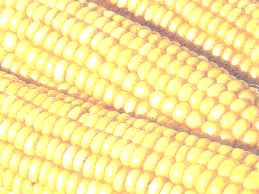 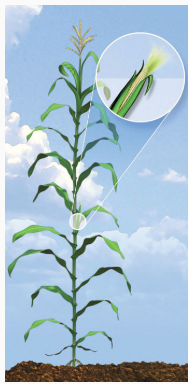 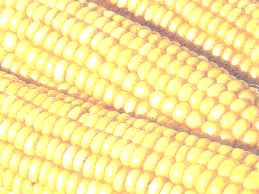 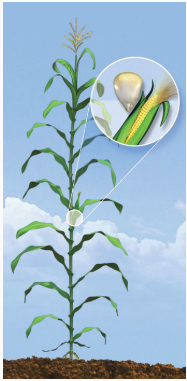 Silk fully visible outside of husk

Silks catch falling pollen…transfer pollen down ovule for fertilization.

All silks usually fertilized in about 2-3 days
Kernels are turning yellow

Inner fluid now milky white

Silks becoming dry

Sweet corn picked in this stage
R4 - Dough (24 to 28 days after silking)
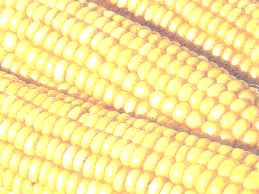 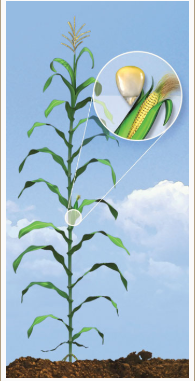 Inner milky white fluid is now a “doughy” consistency

Kernels at the edge of cob begin to “dent” toward end of this stage
R5 - Dent (35 to 42 days after silking)
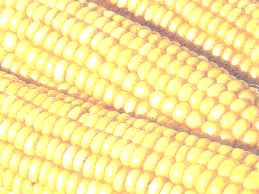 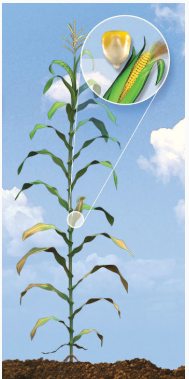 Kernels are dented.

Drying occurs from the top of cob to the bottom.
R6- Physiological Maturity (55 to 65 days after silking)
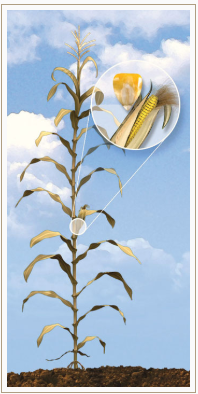 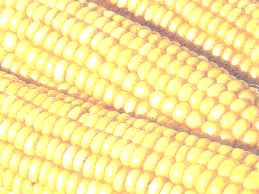 Maximum dry weight
Lesson 2 - Explore an Ear of Corn
A. Explore an Ear of Corn Student Worksheet:
Students will break into groups of 3-5 and should closely follow the instructions in the Explore an Ear of Corn Student Worksheet.

	Hand out an ear of corn and corn plant. 

Identify the following terms on the blank corn diagram at the bottom of the worksheet: roots, stalk, ear, kernel, silks, tassels, husk, and shank.

Explore the internet to help match the terms to their structures or

Watch this video over parts of the corn plant:
https://tinyurl.com/KSCornPartsOfACornPlant
B. Worksheet Questions:
What growth stage is it in? V (vegetative), VT (tasseling), or R (reproductive)?
	If there are kernels on the cob, what reproductive stage is it in?
	Lift the bushel, how much does it weigh?
	Pop off kernels. How much does a kernel weigh?
	How many kernels are there in a bushel?
Questions?
What are some things that may have altered these ears (pests, drought, water)?
What stage are they in (vegetative or reproductive)? Can you go into more detail about the stage?
Explore your ear – how many rows, how many kernels per row, how many kernels per ear?
At the end of this activity, regrouping the class to review can be helpful.
Lesson 3 - Leaf Collar Method
A. Explore an Ear of Corn Student Worksheet:
Students will break back out into groups of 3-5 for the Leaf Collar Method activity.

Students will be working with cutting utensils for this portion. Have students closely follow the instructions on their Leaf Collar Method Student Worksheet.

Use a knife and cutting board to carefully split the stalk of a corn plant in half, vertically, down to the roots.

The first four nodes are often indistinguishable within the crown, count the number of nodes to determine the vegetative stage that the corn plant is in.

Compare the nodes counted within the stalk to the number of leaf collars found on the outside of the plant.
B. Reflection Questions:
Why is it necessary to split the stalk to accurately determine what vegetative stage the corn plant is in?

How do the internal nodes compare to the external leaf collars found in/on the plant?

How can determining the vegetative stage of the corn plant help the farmer determine when to input fertilizers and predict the ear length?

Regroup the class at the end of this activity to talk through answers to questions.
Assessment - Exit Ticket
Before leaving class, one way to evaluate content knowledge is to create an “Exit Ticket”. Students respond to these questions before leaving class (answers are listed in bullet points):

What are four major stages of growth for a corn plant?
VE, VT, R1, R3, R6

What are the top two uses for corn?
Livestock feed and Ethanol

How long is it thought corn has been around?
7,000 - 9,000 years

How many kernels are on a corn ear? How many plants can grow on one acre?
600 - 800 kernels per ear, 22,000 to 35,000 plants per acre

What can the Leaf Collar Method tell us about a corn plant? What stage of life it is currently in?
answers vary depending on stage of corn plant

What are some things that can impact corn growth?
Pests, drought, water